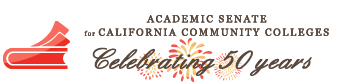 Guided or Self Placement – Helping Students to Determine and Meet their Goals
Diane Dieckmeyer, Vice President of Instruction, Mira Costa College
Ginni May, ASCCC Treasurer, 2018-19 Curriculum Chair
LaTonya Parker, ASCCC Executive Committee


Curriculum Institute, Hyatt Regency San Francisco Airport
 July 13, 2019, 9:00-10:15
Description
What is guided placement and self-placement? With the passage of AB 705, AB 1805, and new or modified Title 5 Regulations, college districts were required to submit a detailed description of the guided and self-placement methods implemented by July 1, 2019. In addition, college districts were given provisional approval of their guided and self-placement methods that require the chancellor’s approval per Title 5 §55522. Join us, to learn about the requirements and options around guided and self-placement, and engage in discussion around what is working for students, and the challenges of implementation.
Overview
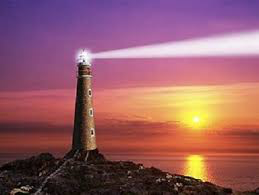 What is Guided Placement, Self Placement?
Challenges and Successes:
Who should be at the table?
Where does this fit into your governance process?
AB 1805 and Title 5 Regulations
What is required? What is permitted?
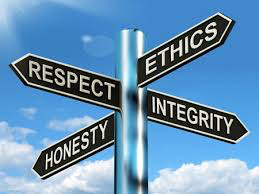 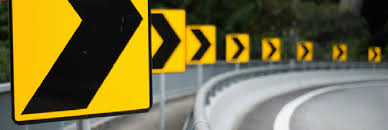 But wait…
True or False?
Colleges are not allowed to ask students questions before providing placement results or guidance to students.

Colleges did not use guided placement or self placement before AB 705 was passed.

Attendees have lots of questions.

Presenters have all of the answers.

We will work through this together.
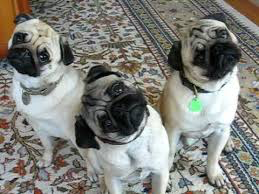 What is Guided Placement or Self Placement?
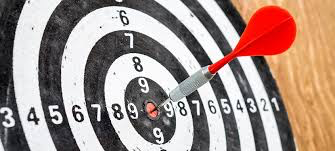 Definitions
Assessment: One of the major components of the student matriculation process, which was created in 1987 by the California legislative mandate Assembly Bill (AB) 3. Assessment is a holistic process through which each college collects information about students in an effort to facilitate their success by ensuring their appropriate placement into the curriculum. Examples of this information include the students’ English and mathematics skills, study skills, learning skills, aptitudes, goals, educational background/performance, and the need for special services. (Education Code §78213 and California Code of Regulations §55502) 

Guided Placement: A process or a tool used to encourage a student to reflect on his or her academic history and educational goals that may include the student evaluating their familiarity and comfort with topics in English or mathematics. After completing the process, students will receive their course placement.
Definitions
Onboarding: A process of orienting a student to the college and the programs and courses offered. The process often includes collection of information from the student about the student’s educational and career goals, elements of the student’s life that may impact their studies, and additional information about the student’s educational and life experiences that will inform and assist the student to choose appropriate courses. 

Placement: The use of validated assessment measures to specify the highest course or courses a student is eligible to enroll in and recommendations about supports to successfully complete that course.
Definitions
Self-Assessment Survey: A process or a tool used to encourage a student to reflect on his or her academic history and educational goals that may include the student evaluating their familiarity and comfort with topics in English or mathematics. Survey results may culminate in course recommendations, but not placement. This survey may be part of the college’s student onboarding process. 

Self Placement: The process in which a student chooses their placement after consideration of the self-assessment survey results and other relevant factors.
What About Your Model of Guided or Self Placement??
Has your college been developing a guided or self placement model? Is it the same for Math and English? 

If so, who has been included in the development/implementation process and how smoothly has it been working?

Who should be involved?
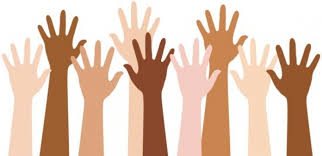 Memo AA 19-19
The Chancellor’s Office is providing provisional approval for districts that opt to develop guided placement and self-placement methods that requires Chancellor’s approval. 
The district must collect data to demonstrate that students benefit from the guided and self-placement models implemented. 
Data reported shall include throughput and successful pass rates, and the college’s placement results (e.g., the number of students assessed, the number of students placed into the colleges curricular offerings in English and mathematics/quantitative reasoning, and whether concurrent support was recommended, disaggregated by race and ethnicity). 
Districts will be allowed no more than two years to innovate and validate their own guided and self-placement methodologies
Districts will be required to provide a preliminary report on their validation data after one year of implementation.
So…
What are your questions?
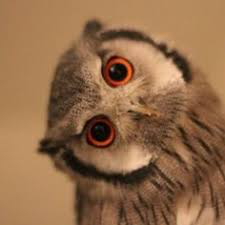 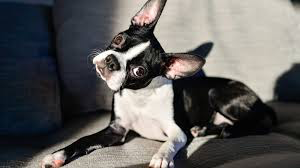 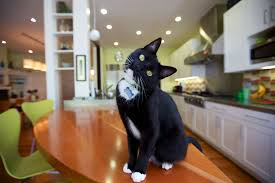 Challenges and Successes
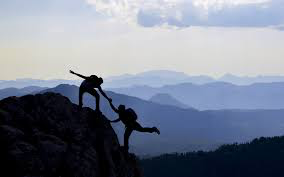 Discussion on Process: Challenges and Successes
How is your guided or self placement process situated within your governance structure? 
Curriculum Committee?
Academic Senate?
Anywhere else?

Is your college facing any budgetary or capacity-related issues in implementing guided or self placement?

What has been most surprising to you about the process?
Scenarios
Faculty in English and Math disagree on what their Guided Placement or Self Placement model should look like? The administration is requesting that if they are going to use this method they adopt the same model to avoid confusion for students. How do they move forward?
The research department says they are too understaffed to provide support for analyzing outcomes for a Guided Placement or Self Placement model. Now what?
English and math faculty have worked for months on developing a new model of Guided Placement and Self Placement. Recently, they have discovered it cannot be programmed in time for implementation. How do they move forward?
AB 705, AB 1805, and Title 5 Regulations
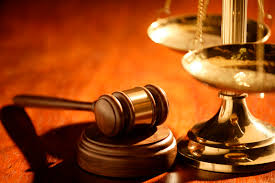 Education Code §78213 – AB 705
Colleges are allowed to place students into pre-transfer courses 
only if students are highly unlikely to pass the transfer-level course; and 
If placement in the pre-transfer course would maximize the likelihood that a student would complete transfer-level English or mathematics within a one-year timeframe or for ESL within a three-year timeframe.
In addition, colleges are required to use a student’s high school performance in their placement procedures when that data is reasonably available.
The Title 5 Regulations for AB 705 AB 1805 Implementation
Approved by Board of Governors meeting on March 18, 2019

§55002 – Standards and Criteria for Courses
§55003 – Policies for Prerequisites, Corequisites and Advisories on Recommended Preparation
§55063 – Minimum Requirements for Associate Degree
§55500 – Scope and Intent
§55522 – English and Mathematics Placement and Assessment
Title 5 §55002
§ 55002(a)(2)(D) 
(D) Prerequisites and Corequisites. Except as provided in section 55522, when the college and/or district curriculum committee determines, based on a review of the course outline of record, that a student would be highly unlikely to receive a satisfactory grade unless the student has knowledge or skills not taught in the course, then the course shall require prerequisites or corequisites (credit or noncredit) that are established, reviewed, and applied in accordance with the requirements of this article. 

§ 55002(b)(2)(D) 
(D) Prerequisites and corequisites. When the college and/or district curriculum committee deems appropriate, the course may require prerequisites or corequisites (credit or noncredit) for the course that are established, reviewed, and applied in accordance with this article. 

§ 55002(c)(5) 
(5) Prerequisites and corequisites. When the college and/or district curriculum committee deems appropriate, a noncredit course may serve as a prerequisite or corequisite for a credit course as established, reviewed, and applied in accordance with this article.
Title 5 §55003
§ 55003(c) A district governing board choosing to use content review as defined in subdivision (c) of section 55000 to establish prerequisites or corequisites in reading, written expression or mathematics for degree-applicable courses not in a sequence shall first adopt a plan specifying:
 
(1) the method to be used to identify courses to which prerequisites or corequisites might be applied; 

(2) assurance that courses are reasonably available to students when prerequisites or corequisites have been established using content review as defined in subdivision (c) of section 55000. Such assurance shall include sufficient availability of the following: 

(A) appropriate courses that do not require prerequisites or corequisites, whether noncredit, credit, basic skills or degree-applicable courses; and 
(B) prerequisite or corequisite courses;
(3) provisions for training for the curriculum committee; and 

(4) the research to be used to determine the impact of new prerequisites and corequisites based on content review.
Title 5 §55003
§55003(d) Prerequisites or corequisites may be established only for any of the following purposes: 

(1) the prerequisite or corequisite is expressly required or expressly authorized by statute or regulation, or expressly required by institutions for which the college has transfer agreements; or 

(3) the corequisite course will assure, consistent with section 55002, that a student acquires the necessary skills, concepts, and/or information, such that a student who has not enrolled in the corequisite is highly unlikely to receive a satisfactory grade in the course or program for which the corequisite is being established, and if the corequisite course is intended as additional support for students enrolling in transfer-level English or mathematics and quantitative reasoning courses, then it must be determined that the corequisite course increases the likelihood that the student will pass the transfer-level course; or
Title 5 §55003
§55003(e) Except as provided in this subdivision, no prerequisite or corequisite may be established or renewed unless it is determined to be necessary and appropriate to achieve the purpose for which it has been established. A prerequisite or corequisite need not be scrutinized using content review as defined by subdivision (c) of section 55000 or content review with statistical validation as defined by subdivision (f) of this section, if: 

(5) it is a corequisite that has been recommended through placement guidelines approved by the Chancellor.
Title 5 §55063
English Competency
Effective for all students admitted to a community college for the Fall 20019 term or any term thereafter, competence in written expression shall be demonstrated by obtaining a satisfactory grade in an English course at the level of the course typically known as Freshman Composition (either Freshman Composition or another English course at the same level and with the same rigor, approved locally) or by completing an assessment conducted pursuant to subchapter 6 of this chapter (commencing with section 55500) demonstrating competency and achieving a score determined to be that is comparable to satisfactory completion of the specified English course, determined locally. Satisfactory completion of an English course at the level of Freshman Composition shall satisfy both this competency requirement and the coursework requirement set forth in subdivision (b)(1)(D)(i) of this section.
Title 5 §55063
Mathematics Competency
Effective for all students admitted to a community college for the Fall 2009 term or any term thereafter, competence in mathematics shall be demonstrated by obtaining a satisfactory grade in a mathematics course at or above the level of the course typically known as Intermediate Algebra (either Intermediate Algebra or another mathematics course at or above the same level, with the same rigor and with Elementary Algebra as a prerequisite, approved locally) or by completing an assessment conducted pursuant to subchapter 6 of this chapter (commencing with section 55500) demonstrating competency and achieving a score determined to be that is comparable to satisfactory completion of the specified a mathematics course at or above the level of the course typically known as Intermediate Algebra, determined locally. Satisfactory completion of a mathematics course at or above the level of Intermediate Algebra shall satisfy both this competency requirement and the coursework requirement set forth in subdivision (b)(1)(D)(ii) of this section.
§55522 English and Mathematics Placement and Assessment
(a) Scope and intent. 
(1) For students with a goal of transfer to a four-year institution, increase the number of students who enter and complete transfer-level English and mathematics (or quantitative reasoning) within one-year; 
(2) For students with a goal of earning a certificate or a local associate degree, increase the number of students who enter and complete transfer-level or the required college-level English and mathematics (or quantitative reasoning) within one-year; 
(3) Minimize disproportionate impacts on students caused by traditional placement practices.
§55522 English and Mathematics Placement and Assessment
(c) Placement Methods 
(1) Districts shall use a placement method for English and mathematics (or quantitative reasoning) identified below: 
(A) Any Chancellor’s Office placement method published by the Chancellor’s Office to implement Education Code section 78213. 
(B) A district placement method based upon localized research using high school performance data, including self-reported high school performance data. 
(i) A district placement method using localized research may utilize multiple measures to increase a student’s placement recommendation, but may not lower it, and must allow high performance on one measure to offset low performance on other measures.
§55522 English and Mathematics Placement and Assessment
(ii) A district placement method using localized research must be supported by data and research showing throughput rates at or above those achieved by direct placement into a transfer-level course (or college-level courses where appropriate). Such data and research must be validated within two years of adoption of the method. The Chancellor shall regularly publish throughput rates achieved by direct placement into transfer-level courses (or college-level courses where appropriate), based upon the best available research at the time of publication.
§55522 English and Mathematics Placement and Assessment
Guided Placement or Self Placement
(C) A district placement method may be based upon guided placement, including self- placement, if a student’s high school performance data is not available or usable with reasonable effort. District placement methods based upon guided placement, including self-placement, shall not: 
(i) incorporate sample problems or assignments, assessment instruments, or tests, including those designed for skill assessment, unless approved by the Chancellor; or 
(ii) request students to solve problems, answer curricular questions, present demonstrations/examples of course work designed to show knowledge or mastery of prerequisite skills, or demonstrate skills through tests or surveys. 
Colleges have been given provisional approval for (i) in Memo AA 19-19…
§55522 English and Mathematics Placement and Assessment
(2) Placement methods authorized by this section shall be designed to maximize the probability that students will enter and complete transfer-level coursework in English, mathematics (or quantitative reasoning) within one year. Placement methods shall not authorize placement of students into a remedial sequence or pre-transfer coursework in English or mathematics (or quantitative reasoning) unless: 

(A) the student is highly unlikely to succeed in the transfer-level course; and 

(B) enrollment in pre-transfer-level coursework will improve the student’s likelihood of completing transfer-level courses in one-year.
§55522 English and Mathematics Placement and Assessment
(3) Districts adopting a district placement method under subparagraph (c)(1)(B) or (c)(1)(C) shall, by July 1, 2019, provide an adoption plan on a form prescribed by the Chancellor, explaining the placement method and why the district believes it will be effective. Within two years of the adoption of a district placement method, the district shall report to the Chancellor on the method’s efficacy. The Chancellor may order the district to relinquish the district placement method and adopt a placement method published by the Chancellor’s Office under any of the following circumstances: 
(A) the district’s failure to report within two years of adoption; 
(B) the district’s failure to demonstrate that the local placement method meets or exceeds the throughput rate of a placement method published by the Chancellor’s Office.
§55522 English and Mathematics Placement and Assessment
Most of the original assessment language still exists in sections d – h.
Student Equity and Achievement Plan requirements begin in section i.
This section implements AB 1805:
(i) Colleges or districts that receive funding from the Student Equity and Achievement Program shall do the following pursuant to Education Code section 78213: 
(1) Inform students of their rights, pursuant to Education Code section 78213, to access transfer-level coursework in English, mathematics (or quantitative reasoning) credit English as a Second Language and of the multiple measures placement policies or other college placement processes including the availability of challenge processes;
§55522 English and Mathematics Placement and Assessment
(2) Include information about the student’s course placement options in the college catalog, in orientation and advisement materials, on the college’s website, and in any written communication by counseling services; 
(3) Annually report all of the following to the Chancellor’s Office in a manner and form described by the Chancellor’s Office: 
(A) The college’s placement results. Colleges shall include the number of students assessed and the number of students placed into transfer-level coursework, transfer- level coursework with concurrent support, or transfer-level or credit English as a Second Language coursework, disaggregated by race and ethnicity; and 
(B) For students placed in stand-alone English or mathematics pretransfer-level coursework, colleges shall provide, based on local placement research, an explanation of how effective practices align with the regulations adopted pursuant to Section 78213. 
(4) Publicly post the college’s placement results. Colleges shall include the number of students assessed and the number of students placed into transfer-level coursework, transfer-level coursework with concurrent support, or transfer-level or credit English as a Second Language coursework, disaggregated by race and ethnicity. 
(j) The Chancellor shall provide districts with notice and an opportunity to cure actions found to be out of compliance with this section. The Chancellor may use any means authorized by law to obtain compliance in the event of a failure or refusal to cure.
Implications…
Prerequisites are still permitted
Pre-transfer courses are still permitted – Ed Code §66010.4
Default Placement Rules are not in the Regulations
Demonstrating Competency is required
Self Placement or Guided Placement has restrictions, but there is a two-year provisional approval for colleges to implement their own processes and report the findings…
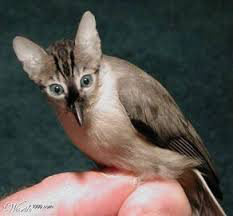 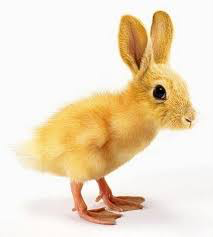 Q and A
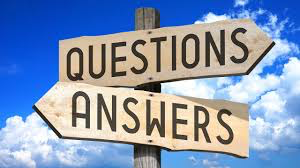